﻿The Basis of Genetics
[Speaker Notes: ﻿Figure 1: The Basis of Genetics. The entire set of instructions for a cell to function properly is encoded within its DNA (A). This DNA, or deoxyribonucleic acid, is made of chemicals called purines and pyrimidines, known as bases. These bases can be read like the letters A, C, G, T, whose precise order is essential for a cell to function properly. Long strings of these bases then make up pieces of the genome called genes (the DNA between arrows), which are stored in collections called chromosomes (Ch) that are packed within the nucleus or control center of each cell (N). Within each cell over 6 feet of these very thin DNA molecules are packed into the chromosomes using proteins called histones (H). Each chromosome has specific DNA sequences near its center, the centromere (c), and at its ends, the telomeres (t).

Humans have 46 chromosomes within the nucleus of each cell, 23 of which come from your mother and 23 from your father. Changes in the number of chromosomes can result in disease; changes in chromosome structure and integrity lead to several types of cancer, as do exchanges between different chromosomes, called translocations, which can produce new types of proteins that cause cancer, or to loss of proteins that prevent cancer. 

Each time a cell divides, all its DNA has to be copied, a process called replication (E). Replication occurs during the synthesis or “S” phase of a highly regulated process called the cell cycle, see Figure 2.  In order for the DNA within each cell to be meaningful, it needs to be translated so that the cell can use it. In fact, the DNA “information”, consisting of the sequence of its bases within the genes, is converted twice. First it is transcribed into a copy called RNA or ribonucleic acid (B), which begins at specific DNA sequences, called promoters (p). The cell then translates the messenger RNA (C) into proteins (D) composed of amino acids (aa), which are used to do the work that the cell needs to perform. Together, replication, transcription and translation are known as the central dogma of biology, and are executed by large collections or complexes of proteins known as enzymes (Ec). 

The processes of transcription and translation are controlled at multiple levels. At the most basic level, multiple inputs allow the enzyme complexes themselves to control when, where, and how much of a protein is made. Additionally, chemical modifications of the DNA, the histones, and the production of RNAs that do not make proteins, called non-coding RNAs (ncRNA), allow for fine tuning of these processes. These modifications consist of methylation of the DNA and histones (orange spheres), or phosphorylation and acetylation of the histones (red or purple spheres, respectively). Together, these modifications are known as epigenetics.]
The Cell Cycle
[Speaker Notes: ﻿Figure 2: The Cell Cycle. The cell cycle functions like a computer to govern the process leading to cell division, processing a multitude of inputs from both inside and outside of the cell and synthesizing that into one of two choices for the cell: proliferate or settle down, also known as quiescence. Within the quiescent state, also known as Gap 0 or G0 (G0 circle), there exist at least two options: remain quiescent, but capable of re-entering the cell cycle (arrows to/from G0 to G1); or terminally differentiate into a more specialized cell that can no longer re-enter the cell cycle, called post-mitotic. 
The various inputs that are processed by the cell cycle include, but are not limited to: the energy state of the cell (G), including nutrient and oxygen levels; the presence of stimulatory growth factors (I); and the status of the microenvironment (H). The balance of these factors ultimately determines if a cell will enter the cell cycle to make more copies of itself or enter the quiescent state. 
The cell is only sensitive to these inputs during a particular period within the Gap 1, or G1 phase (G1 arrow), of the cell cycle (red portion of G1 arrow), leading up to a major checkpoint called the restriction point (R), which maintains the fidelity of the cell cycle. Prior to the restriction point, the cell can transit between quiescence and the cell cycle; however, once the restriction point is passed, the cell cycle will proceed and the cell will divide, making new cells. 
The actual work performed during the cell cycle is done by a large family of proteins called cyclin-dependent kinases (cdks), which are controlled by a number of inputs including a family of cyclin-dependent kinase inhibitors (not shown). These enzymes are in turn regulated by a central controller, the tumor suppressor known as the retinoblastoma protein or Rb. The activity of Rb controls transit through the restriction point, and Rb must be inactivated in order for the cell cycle to progress. Many oncoproteins, including those of viral origin like HPV’s E7, inactivate Rb, which is inactivated in many cancers, allowing for uncontrolled progression of the cell cycle. 
In addition to the restriction point, the cell cycle contains at least four main checkpoints (stoplights), which function to ensure that the previous phase of the cell cycle was completed without errors prior to moving to the next phase. Therefore, these checkpoints can also function as tumor suppressors. During S phase (S arrow), families of proteins known as DNA damage response proteins inspect the newly copied DNA for errors, and repair enzymes correct any found. These errors can come from the process of DNA replication itself or from various chemicals, radiation or other DNA toxins. DNA damage responders like BRCA1 and 2, the RAD family of proteins, and others are often non-functional in many cancers, allowing the cell cycle to proceed despite errors in the DNA. As these errors accumulate within a precancerous cell, they often confer a competitive advantage to the cell allowing it to operate and multiply independently of the checkpoints in the cell cycle, ultimately leading to cancer. 
Cell division itself occurs by a process called mitosis, (M phase; see M arrow), which is a coordinated effort between the DNA (blue), the organelles of the cell, and the cell cytoskeleton (green). Mitosis consists of several steps: prophase, metaphase, anaphase, and telophase; the period between cell divisions is known as interphase. During prophase (A), the DNA condenses forming chromosomes visible under the microscope. These chromosomes then attach to the cytoskeleton and begin to align in the center of the cell during prometaphase (B) and are completely aligned during metaphase (C). The cytoskeleton then moves the two copies of each chromosome, formed during the S phase replication process, towards opposite ends of the cell during anaphase (D). Once the chromosomes have arrived at opposite ends, the remaining contents of the cell are divided and new cell membranes and cytoskeletons are formed during telophase (E). During the process of cytokinesis (E and F), the dividing cell pinches apart into two daughter cells (F).]
Cell Signaling
[Speaker Notes: ﻿Figure 3: Cell Signaling. Cells communicate with each other through a variety of methods, including hormones, growth factors, elements like calcium, and gases like nitric oxide. These signals originate within a given cell, leave that cell, find, enter, and are interpreted by a different cell. This process of communication is called cell signaling and is highly regulated.
Each type of signal (growth factor, calcium, hormone, etc.) has a specific receiving protein, called a receptor, and its own network of other proteins (blue blobs) that aid in the processing of that particular signal. These individual networks are often referred to as pathways. Many networks can interface with other networks, impacting how different signals are interpreted and providing an integrated signal to the cell. Often, signals are relayed from the receiving protein across the network and into the nucleus of the cell (N), where changes in gene activity (red strands) and ultimately cell behavior occur as a result.]
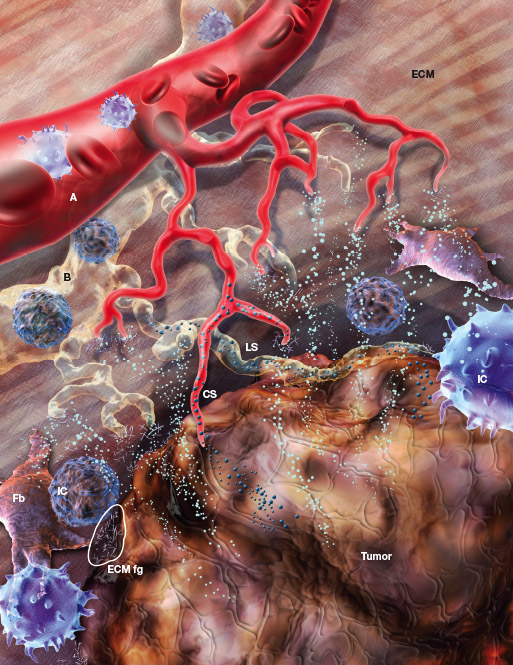 ﻿Angiogenesis and Lymphangiogenesis
[Speaker Notes: ﻿Figure 4: Angiogenesis and Lymphangiogenesis. As a tumor grows, it reaches a critical size where it needs more nutrients to continue its rapid expansion. At this point, the tumor begins to secrete factors (small blue bubbles) that will attract both new blood (A) and lymphatic (B) vessels, known as angiogenesis and lymphangiogenesis, respectively. Here, a number of capillary (CS) and lymphatic (LS) sprouts are approaching the tumor in response to these factors. One such growth factor is vascular endothelial growth factor (VEGF), which is blocked by the drug bevacizumab (Avastin, Table 3, p.42). A growing body of research has demonstrated that the tumor’s environment is also critical for this process. Immune cells (IC), local fibroblasts (Fb), the extracellular matrix (ECM), and fragments of the ECM (ECM fg), released by degradation, play an active role in angiogenesis and lymphangiogenesis. Bevacizumab and other drugs (Table 1, p 13.) that target these processes have been successful in treating a variety of cancers.]
﻿Metastasis
[Speaker Notes: ﻿Figure 5: Metastasis. A primary tumor within the colon is actively metastasizing (A). During metastasis, tumor cells begin to make proteins, called proteases, that help to degrade the surrounding tissue. These tumor cells also stop producing proteins that normally keep them tightly connected to themselves and their surroundings. Together, these changes facilitate tumor cell escape from the primary tumor (A) by a process known as intravasation, where they enter the blood (B) and lymphatic (C) circulations and travel to distant sites (D). Once at a final destination, the process is reversed: tumor cells extravasate, exiting the vessels, (D) infiltrate the new tissue and begin to form a secondary tumor (E).]
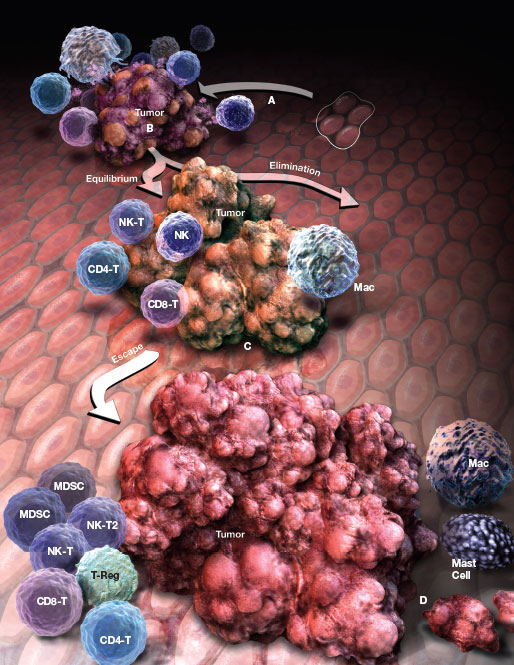 The Role of the Immune System in Cancer
[Speaker Notes: ﻿Figure 6: The Role of the Immune System in Cancer. Within the epithelial lining of an organ, genetic errors can occur generating pre-neoplastic epithelium, circled in white, which can give rise to a tumor (A). During this process, the immune cells (colored spheres in B, C, and D) may attack certain cells within the tumor (B, purple color), while leaving others alone (B, brown color). In some cases, the immune response is effective and the tumor is completely eliminated (Elimination). If the immune response is unable to clear all of the tumor cells (Equilibrium), the cells that escape elimination (C, brown cells) will go on to form a larger tumor (D, Escape). Here the immune cells [CD4-T, CD8-T, NK-T(1), NK, and macrophages (Mac)] enter into equilibrium with the tumor, such that the tumor does not get any larger, but the immune cells can not eliminate it (C). Ultimately, this state of equilibrium will progress to tumor escape and metastasis (Escape, red tumor, and D, respectively). The immune cells are inhibited by a number of tumor and host factors, including other cells of the immune system, such as regulatory T cells (T-reg), myeloid derived suppressor cells (MDSC), NK-T2 cells, and mast cells. Fundamental research has provided a deeper understanding of the individual immune cells involved at each stage, allowing new immune therapies to be developed. In the last 2 years, 2 such drugs – one for prostate cancer (sipuleucel-T) and a second for melanoma (ipilimumab) — received FDA approval; see cancer survivor Andrew Messinger, p. 57. Many other immune therapies are undergoing active clinical investigation with positive early results; see cancer survivor Roslyn Meyer, p. 59.]
﻿Estimated Percentage of Cancer Deaths Attributable to Established Risk Factors
[Speaker Notes: ﻿Figure 7: Given that the majority of cancer deaths are due to preventable risks such as tobacco, obesity/energy balance, alcohol consumption, and infectious agents, approximately 50% of all cancers and cancer deaths could be prevented by modifying personal behaviors. See also, Behavioral Research, Energy Balance, Health Behaviors Sidebars, and Infectious Agents, pp. 32, 36, 33, 34, respectively.]
﻿Cancers Due to Five Infections Correspond to 18% of Global Cancer Incidence
[Speaker Notes: ﻿Figure 8: Infectious Causes of Cancer18. Globally, more than 18% of all cancer incidences can be attributed to infection with one or more viruses or bacteria, and this is likely an underestimate. Over 80% of stomach cancers are associated with the bacterium Helicobacter pylori; at least 80% of liver cancers are associated with Hepatitis B and/or C viruses (HBV or HCV, respectively) infection; at least 25% of cancers of the oral cavity and nearly all cervical cancers are due to human papilloma virus (HPV) family infections; and 10% of stomach cancers, non-Hodgkin’s lymphomas, nasopharyngeal cancers, and 30% of Hodgkin’s lymphomas are due to Epstein Barr Virus (EBV) infection. These are likely an underestimate, as HPV is also associated with head and neck, as well as anogenital cancers. This total burden does not take into account human immunodeficiency virus (HIV)-associated cancers. It does, however, underscore the fact that immunization or elimination of the underlying infections, when done early, can have a large impact on the global cancer burden.]
﻿Colorectal Intraepithelial Neoplasia (IEN)
[Speaker Notes: ﻿Figure 9: Colorectal Intraepithelial Neoplasia (IEN). Within the epithelial lining of the colon, a small adenomatous polyp is forming (A) following some genetic damage. Over a period of time, loss of the tumor suppressor gene APC within that same polyp, leads to an adenoma (B). Given more time, this adenoma will acquire more genetic mutations, like the overactive signaling pathways K-Ras and epidermal growth factor receptor (EGFR), leading to the formation of a carcinoma in situ (C). The accumulation of these changes leads to increasing levels of dysplasia, or changes in cell shape, as the tumor continues to gain “independence” from normal cellular and tissue-level controls. Prognosis at the carcinoma in situ stage is still very good. Finally, after the accumulation of further genetic mutations, in this case loss of the tumor suppressor gene p53, the tumor begins to metastasize (D) into the nearby blood (BV) and lymphatic (L) vasculatures. Routine colonoscopies are aimed at detecting and removing early stage lesions like those in A and B.]
﻿Imaging Modalities for Diagnosis and Imaging Response to Therapy
[Speaker Notes: ﻿Figure 10: Imaging Cancer. Imaging is an increasingly essential part of modern cancer care from routine screening and prevention to informing diagnoses, and more recently to monitor response to therapy both in the clinic and during drug discovery. Not all imaging, however, provides the same quantity or type of information. For example, routine mammography (A, mammogram) detected no cancer, while MRI detected a tumor in the same breast (A, MRI)20. Likewise, FDG-PET analysis reveals a bone metastasis (D, FDG-PET), whereas a CT scan detected nothing (D, CT) and MRI analysis is unclear (D, MRI)21. New types of imaging like FDG-PET are able to detect metastases (B, day 1) and show the patient’s response to therapy (B, day 4)22. Increasingly, different types of imaging are being combined to provide the most complete information possible; the use of DC-MRI and FDG-PET (C) reveals the precise location and size of the tumor23.]
﻿The Cancer Genome Atlas (TCGA)
[Speaker Notes: ﻿Figure 11: The Cancer Genome Atlas (TCGA). By the end of 2011, more than 4500 full cancer genomes will have been sequenced. During this same time period all tumor samples from clear cell kidney carcinoma, colorectal cancer, and ductal breast carcinoma will be completed, in addition to the already completed glioblastoma multiforme and ovarian cancers. The majority of these cancers will have had all of their expressed genes sequenced, and the entirety of their transcribed DNA analyzed by a technique known as RNA-seq. These very powerful techniques give extremely detailed genetic information not available by traditional DNA sequencing means. This represents a shift from 2006 when the initial glioblastoma multiforme samples only had specific genes sequenced rather than the whole genome, a sea change provided by improved technologies in a very short timeframe.]
﻿Biomarkers Are the Foundation of Personalized Medicine
[Speaker Notes: ﻿Figure 12: Biomarkers Are the Foundation of Personalized Medicine. The molecular characteristics, or biomarkers, of patients and their tumors are the foundation of personalized medicine. Biomarkers are increasingly providing earlier cancer detection, prevention, diagnosis, drug development, and treatment. Continued research into the discovery and use of biomarkers will be essential for continued success in personalized medicine, which will require continued investments in the collection, clinical annotation, storage, and global standardization of biospecimens.]
﻿Drug Discovery and Development Timeline
[Speaker Notes: ﻿Figure 13: Drug Development: A Long, Difficult, and Complex Process. Drug targets and ideas for targets are identified in laboratory research in both public and private laboratories during the pre-discovery phase of drug development (blue pre-discovery rectangle). In the early drug discovery phase, chemical or biological agents are screened to identify the subset of molecules that effectively hit their targets (blue drug discovery rectangle); there may be between 5 and 10,000 compounds during this stage yielding 250 that proceed to the next (blue preclinical rectangle). At this stage, these compounds are subsequently screened for activity in disease-specific laboratory and animal models, which may yield only as few as 5 compounds that can be taken into the clinic (olive clinical trial rectangle). At this stage, the company or companies bringing these molecules forward must get permission to test them in humans. This is done via an investigational new drug application (IND) with the FDA; a successful IND allows the compound(s) to be tested in patients on clinical trials (olive Phase 1, 2, and 3 rectangles). Clinical trials are multi-year assessments of the safety and efficacy of drugs, requiring increasing amounts of patients as the trials proceed; see Molecularly Based Clinical Trials, and Figure 18. If a compound is successful for a given disease (indication), then the company can file for a new drug application (NDA), at which time the FDA will review the application and either approve or reject the drug based on the results of the clinical trials; in some cases, the FDA will require further testing before approval can be granted (green FDA review rectangles). If the drug is granted approval, a market authorization is given, and the company can begin marketing and selling the drug (green FDA review rectangles), once they have produced enough of the drug to meet patient demand (green scale-up rectangle). Once a drug is on the market, physicians and patients are encouraged to report any adverse reactions so that they can be followed by the FDA and further investigation performed, if necessary; this is the post-marketing surveillance period, also known as pharmacovigilance (gold post-marketing surveillance rectangle). Adapted from www.phrma.org.]
﻿Development of Imatinib (Gleevec)
[Speaker Notes: ﻿Figure 14: Development of Imatinib (Gleevec). Improvements in microscopy and chromosomal characterization led to the groundbreaking discovery that patients with CML had a specific chromosomal rearrangement, now known as the Philadelphia chromosome (pink dots, A)26. This rearrangement produces a fusion of two chromosomes that creates a novel protein kinase, called BCR-Abl (green ribbon, B) that is responsible for the immune cells’ uncontrolled growth. Technologies for chemical-based screens, structural biology, and libraries of inhibitor compounds made it possible for public and private research collaborations to design and test chemicals (blue structure, B) that could block the activation of BCR-Abl (red ribbon, B)27. Thus, imatinib (blue structure, B) became the first rationally designed oncology drug; see Imatinib Sidebar, p. 52.]
﻿Receptor Tyrosine Kinase Cell Signaling
[Speaker Notes: ﻿Figure 15: Receptor Tyrosine Kinase Cell Signaling. One way in which cells communicate is through growth factors. These growth factors (blue and purple spheres) bind to specific receiving proteins, called receptors (orange and yellow cup-like structures). These receptors sit on the surface of cells and, working in clusters, relay the growth factor signal into the cell. Within the cell, the signal is further relayed across an extensive network of proteins by kinases (lightly-colored blob shapes), eventually changing the activity of genes (DNA) in the nucleus (N) and thus, ultimately, cell behavior. Many identified oncogenes are kinases within these networks, and both they and their receptors are very effective drug targets; see Tables 2 and 3, pp. 40-41 and 42.]
﻿Therapeutic Monoclonal Antibodies
[Speaker Notes: ﻿Figure 16: Therapeutic Monoclonal Antibodies. Growth factors (GF) bind specific receptors and can fuel cancer cell growth (A). Antibodies have a very high specificity for their target proteins (blue and purple Y-like objects). Some therapeutic antibodies (purple Y-like structures) recognize growth factors (B) and prevent them from binding their receptors. Others (blue Y-like structures) bind to the growth factor receptors preventing the growth factor from binding it (C). A growing category of therapeutic antibodies binds the target and encourages the immune cells (D) to kill the tumor cell (E). There are currently a dozen FDA-approved therapeutic antibodies used to treat cancer.]
﻿Drug Resistance
[Speaker Notes: ﻿Figure 17: Drug Resistance. A growth factor (purple ball) is depicted driving a cancer cell via interacting with its receptor (A and D). Once this anomaly is identified, the patient is given a drug (B and E), such as a therapeutic antibody (B) or small molecule inhibitor (E), to specifically block this network and shut it off. Either due to primary or acquired resistance, a change in the receptor (red cup-like structure) has made the tumor cell resistant to the drug, turning the network on again (C). Likewise, due to redundancies within the signaling network, tumor cells can continue to use other paths within the network (F) to get around the drug (E).]
﻿Genetically Informed Clinical Trials
[Speaker Notes: ﻿Figure 18: Traditional cancer drug development is slow and leads too often to failures in Phase III trials, which are key components in drug approval. Moreover, traditional Phase III trials are huge and costly. Phase II trials are either single-arm trials evaluating tumor response or small and randomized and have a time-to-event endpoint. In both cases the patient population is assumed to be homogeneous, or the same, even though everyone agrees that it is heterogeneous, or contains multiple subpopulations. The “Personalized Trial” approach, such as taken in I-SPY 2, recognizes the heterogeneous nature of the disease and the possibility that different treatments are effective for different patients. The “trial” is really a phase II drug screening process. Drugs enter the process, are evaluated, and move on. The figure shows 6 experimental drugs, but there could be more. And they enter the trial at different times. The goal is to match experimental treatments with molecular subtypes of disease, or “biomarker signatures.” Experimental arms are dropped early (red X) in Phase II if they fail to show efficacy in any subset of disease. In view of the many combinations of treatments and biomarker signatures, for arms suggesting a benefit within a particular signature, that benefit is partially confirmed in Phase II. There are numerous efficiencies in this process that speed drug development, including the simple device of having a common control arm (C). But the major efficiency is enabling a Phase III trial that is an order of magnitude smaller than in the traditional approach because it focuses only on the responding patient population.]
﻿Cancer Occurs and Can Be Treated at Every Scale
[Speaker Notes: ﻿Figure 19: Cancer Occurs and Can Be Treated at Every Scale. DNA, which resides in the nucleus (N) of every cell, is a long chemical chain of building blocks called bases made of two kinds of chemicals, purines and pyrimidines (A). Many cytotoxic chemotherapies (purple dots and Table 2) work by attacking the bases of DNA (A and B) or the cancer cell cytoskeleton (Csk), which is required for cell division. The DNA is organized into genes and chromosomes and its activity is controlled in part by chemical modifications that make up what is known as epigenetics (B). Four different drugs treat cancer by altering these DNA modifications. Activity of the genes within the nucleus (N) of each cell is controlled in part by various signaling pathways (C). Many molecularly-targeted chemotherapies (yellow dots and Tables 1 and 2) work by blocking this signaling. Different types of cells function together with their vasculature, nerves, extracellular matrices, and immune system to form the tissues of the body (D); several molecularly-targeted therapeutics (yellow and blue dots and Tables 1 and 2) function at the tissue level. Finally, various tissues function together to form organs, like the lung (F), tumors at these levels (E and F) are treated best by radiation and/or surgical removal when possible.]
﻿The Public and Private Sectors Play Different Roles in Research
[Speaker Notes: ﻿Figure 20: Federal research investments through the NIH complement the investments made by private sector companies and others31. The NIH allocates approximately 60% of its budget to basic, or fundamental, research, whereas the private sector spends only 15%. However, the inverse is true for clinical research, where the private sector invests most of its funds and the NIH invests about 15% of its budget. The pyramids are not intended to denote that investments by the NIH and the private sector are equivalent; in 2007, the private sector invested more than double the NIH’s investments in research.]
﻿Lifetime Cancer Incidence
[Speaker Notes: ﻿Lifetime Cancer Incidence: 1 out of 2 men and 1 out of 3 women will be diagnosed with cancer in their lifetimes.]
The Costs of Cancer - 2010
[Speaker Notes: Source: ACS]
﻿Clinical Trial Participation
[Speaker Notes: ﻿Fewer than 5% of adults diagnosed with cancer participate in a clinical trial compared with the over 80% of children that participate, despite the fact that clinical trials are an opportunity to receive the latest and most innovative treatments for their disease. Low patient participation in clinical trials, particularly in underserved and minority populations and geriatric patients, is a major hurdle that must be addressed.]
﻿Global Collaboration and Multidisciplinary Teams
[Speaker Notes: ﻿Cancer and biomedical research increasing require global collaboration. Continued success, will eminate from  collaboration at every level: within and between related and unrelated disciplines; within and between related and unrelated departments; within and between institutions; within and between regions, states, countries, and continents. Further, it will require the full cooperation of all stakeholders, including: academia, government, the biotechnology and pharmaceutical industries, philanthropic organizations, patient advocacy groups, and the patients themselves, to ultimately conquer cancer.]
﻿Biomedical Research and Development Price Index (BRDPI)
[Speaker Notes: ﻿This index reflects the rising cost of personnel, supplies, and equipment needed to conduct research, and indicates how much the NIH budget must increase to maintain purchasing power. The NIH and NCI budgets peaked in FY2003 and have not kept pace with Biomedical Research and Development Price Index (BRDPI). As a result, the NIH and NCI have lost $5.5 billion and $1 billion in purchasing power since FY200332.]
﻿National Research and DevelopmentInvestment (Percent of GDP)
[Speaker Notes: ﻿Investment in research and development (R&D) serves as the foundation of innovation. The U.S. R&D investment as a percentage of gross domestic product (GDP) has leveled off in the past decade. At the same time other nations are increasing their investment, most substantially Japan, South Korea, and China. China’s investment, for example, has more than doubled from 0.6% in 1996 to 1.5% in 200733.]